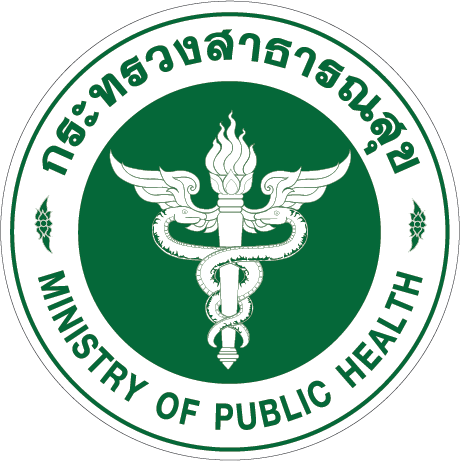 การประชุมคณะกรรมการบริหารเครือข่ายบริการสุขภาพ
จังหวัดเพชรบูรณ์ ครั้งที่ 2/2566
วันพฤหัสบดีที่ 28 กุมภาพันธ์ 2566
ณ ห้องประชุมพ่อขุนผาเมือง
สำนักงานสาธารณสุขจังหวัดเพชรบูรณ์ Phetchabun Provincial Public Health Office
72 ถนน นิกรบำรุง ตำบลในเมือง อำเภอเมืองเพชรบูรณ์ เพชรบูรณ์ 67000
การประชุมคณะกรรมการบริหารเครือข่ายบริการสุขภาพ
ระเบียบวาระก่อนการประชุม
การประชุมคณะกรรมการบริหารเครือข่ายบริการสุขภาพ
ระเบียบวาระที่ 1 เรื่องที่ประธานแจ้งที่ประชุมทราบ
การประชุมคณะกรรมการบริหารเครือข่ายบริการสุขภาพ
ระเบียบวาระที่ 2 เรื่องรับรองรายงานการประชุมครั้งที่ 11/2565
รายงานการประชุมครั้งที่ 1/2566
ประชุมเมื่อวันที่ 31 มกราคม 2566
การประชุมคณะกรรมการบริหารเครือข่ายบริการสุขภาพ
ระเบียบวาระที่ 3 เรื่องสืบเนื่องจากการประชุมครั้งที่ผ่านมา
การประชุมคณะกรรมการบริหารเครือข่ายบริการสุขภาพ
ระเบียบวาระที่ 4 เรื่องเพื่อพิจารณา
4.1 การขออนุมัติจ้างพนักงานกระทรวงสาธารณสุขทั่วไป (พกส.) และลูกจ้างชั่วคราวเงินนอกงบประมาณเงินบำรุง 
(ลจช.) ประเภท รายวัน ประจำเดือน กุมภาพันธ์ 2566 (บริหารทรัพยากรบุคคล)
4.2 ข้าราชการขอย้ายไปดำรงตำแหน่งที่ว่าง (บริหารทรัพยากรบุคคล)
4.3 ข้าราชการขอโอน  (บริหารทรัพยากรบุคคล)
4.4 ข้าราชการขอย้าย/ปฏิบัติราชการ ข้ามจังหวัด (บริหารทรัพยากรบุคคล)
4.5 การขอใช้ตำแหน่งว่าง (บริหารทรัพยากรบุคคล)
4.6 ข้าราชการขอไปปฏิบัติราชการภายในจังหวัด เฉพาะตำแหน่งนายแพทย์ (บริหารทรัพยากรบุคคล)
4.7 ขอรับการสนับสนุนแพทย์มาช่วยตรวจรักษาที่โรงพยาบาลเขาค้อ (บริหารทรัพยากรบุคคล)
4.8 การจ้างงานรายวันของสายงานเจ้าพนักงานเภสัชกรรม (บริหารทรัพยากรบุคคล)
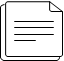 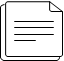 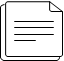 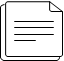 การประชุมคณะกรรมการบริหารเครือข่ายบริการสุขภาพ
ระเบียบวาระที่ 4 เรื่องเพื่อพิจารณา
4.9 การจ้างงานรายวันของสายงานเจ้าพนักงานสาธารณสุข (เวชกิจฉุกเฉิน) (บริหารทรัพยากรบุคคล)
4.10 การจัดทำคำสั่งลาออกของพนักงานกระทรวงสาธารณสุข ลูกจ้างชั่วคราวรายเดือน รายวัน รายเหมา ที่ถ่ายโอนไปปฏิบัติงานหน่วยงาน อบจ. ตั้งแต่ 2 ตุลาคม 2565
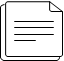 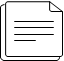 การประชุมคณะกรรมการบริหารเครือข่ายบริการสุขภาพ
ระเบียบวาระที่ 5 เรื่องแจ้งเพื่อทราบ
5.1 เรื่องจากรองนายแพทย์สาธารณสุขจังหวัดเพชรบูรณ์
5.2 เรื่องจากกลุ่มงานในสำนักงานสาธารณสุขจังหวัดเพชรบูรณ์
	5.2.1 การจัดสรรเงินค่าใช้จ่ายสูงตามเกณฑ์จังหวัด ไตรมาส 1/2566
5.3 เรื่องจากผู้อำนวยการโรงพยาบาล
5.4 เรื่องจากสาธารณสุขอำเภอ
5.5 เรื่องจาก CFO/CSO/CHRO/CIO จังหวัด
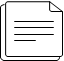 การประชุมคณะกรรมการบริหารเครือข่ายบริการสุขภาพ
ระเบียบวาระที่ 6 เรื่องอื่นๆ
Thank You